Укрепление регионального сотрудничества по развитию навыков в рамках Программы ЦАРЭС: Основные достижения, вызовы и возможности сотрудничества.Организационное совещание и круглый стол с участием международных экспертов  30–31 мая 2022, Тбилиси, Грузия
Регион ЦАРЭС: Сближение с Болонским процессом
Бека Таварткиладзе 
Старший директор, Глобальное образование и знания 
World Education Services
Наша миссия
Наше видение
Мы помогаем людям учиться, работать, и преуспевать в новых местах. Мы помогаем обществу признавать ценность  образования и опыта людей.
Каждый способен применить свое образование, опыт и навыки для работы в любой точки мира.
48 лет опыта и профессионализма
2019
Создан фонд WES Mariam Assefa для поддержки лидеров и организаций, работающих над созданием инклюзивной экономики.
1998
WES запускает собственную базу данных AICES (автоматическая международная система оценки дипломов).
2021
75 % документов передано в цифровом виде и проведено 486 000 оценок
2017
Начата программа интеграции квалифицированных иммигрантов
2012
Основан WES Global Talent Bridge
1974
Основана WES: Проведено 20 оценок
1984
Проведено 4 700 оценок
2000
WES открывает офис в Торонто, Канада
2013
WES становится уполномоченным поставщиком услуг по оценке образовательных документов (ECA) для иммиграции, беженцев и гражданства Канады.
2018
Запуск программы WES Gateway в КанадеПрограмма помогает соответствующим критериям лицам, перемещенным в результате политических беспорядков, конфликтов и стихийных бедствий, получать отчеты об оценке образовательных документов, даже если верифицируемые документы недоступны.
Международный контекст признания квалификаций
Конвенция о признании квалификаций, относящихся к высшему образованию в Европейском регионе (Лиссабонская конвенция о признании)
Глобальная конвенция ЮНЕСКО о признании квалификаций, касающихся высшего образования
Иностранные студенты в США - ЦАПВО
*Данные о IIE: Open Doors 2020 – 2021*
Обзор Болонского процесса:Как и зачем
Зачем?

Поощрение общей системы координат, направленной на повышение внешнего признания и облегчение студенческой мобильности, а также возможностей трудоустройства.
Как?

Принятие системы легко читаемых и сопоставимых степеней​
Принятие системы, основанной на двух основных циклах: бакалавриат и магистратура.
Создание системы кредитов: Европейская система перевода и накопления кредитов (ECTS)
Поощрение мобильности и свободного перемещения студентов, исследователей, преподавателей и персонала
Содействие европейскому сотрудничеству в области обеспечения качества с целью разработки сопоставимых критериев и методологий.
Продвижение необходимых новых измерений в высшем образовании
Обзор Болонского процессаЧто достигнуто?
Создание Европейского пространства высшего образования (ЕПВО) ​
Расширенное сотрудничество европейских высших учебных заведений (ВУЗов)
Студенты и выпускники в Европе обладают большей мобильностью и пользуются полным признанием своей квалификации и периодов обучения, а также имеют больше доступа к широкому рынку труда Европы.

Болонский процесс привел к созданию нескольких замечательных инструментов:
Разработана единая рамка квалификаций
Европейская система перевода и накопления кредитов (ECTS)
Установлены общие принципы развития личностно-ориентированного обучения.
Изложены общие стандарты и руководящие принципы для обеспечения качества
Введен в действие единый реестр агентств по обеспечению качества
Детально описан единый подход к признанию
Этот процесс вдохновил другие регионы мира.
Реформа образования, вдохновленная Болонским процессом: Центральноазиатское пространство высшего образования  (ЦАПВО)
Казахстан
Подписант Болонского соглашения 

Кыргызская Республика
Не подписант Болонского соглашения, но соответствует его требованиям

Узбекистан и Туркменистан
Не подписанты Болонского соглашения, и не соответствуют его требованиям
Реформа образования, вдохновленная Болонским процессом: ЦАПВО
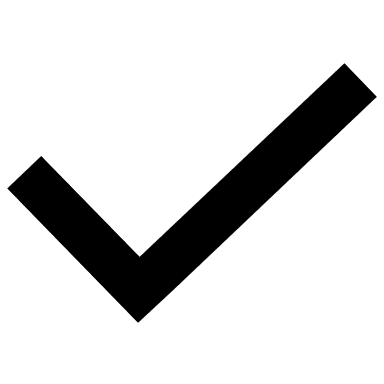 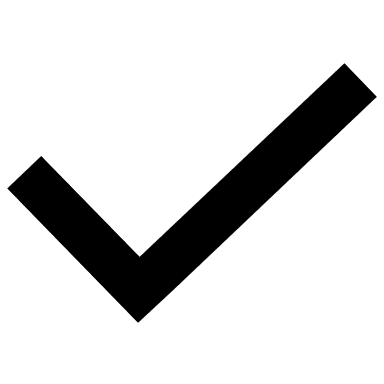 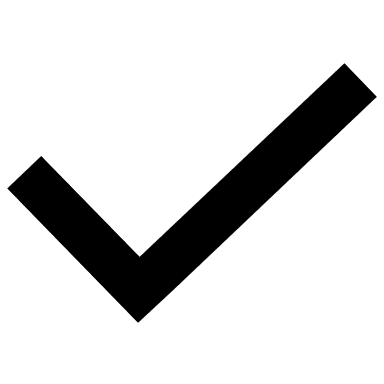 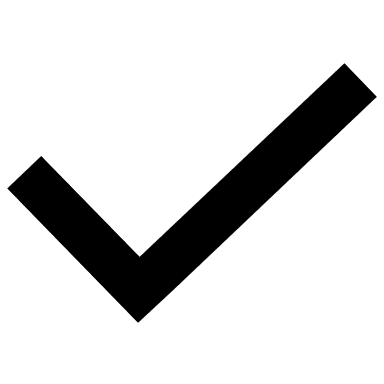 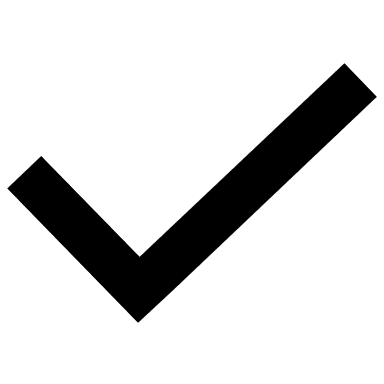 Источник: WENR
Основные вызовы сегодня и завтра
Параллельные системы
Профессиональное образование

Пост-Советская система образования
Реформы по меню​

Введение системы кредитов
Отсутствие гармонизации
Перспективы: Расширение в регионе ЦАРЭС
Обмен опытом реформ посредством диалога с заинтересованными сторонами за пределами Болонского региона.​

Совместное партнерство, которое ведет к взаимовыгодной деятельности в областях общих академических ценностей между государствами, соответствующими Болонскому стандарту, и странами, не соответствующими требованиям.

Повышение привлекательности мобильности через ECTS: «обмен» и «переводимость».
Идеи: Региональные решения для реформы образования, вдохновленной Болонским процессом:
Учреждения и государственные ведомства должны работать в духе международного сотрудничества.

Работа внутри стран ЦАРЭС и с другими заинтересованными сторонами для продвижения преимуществ реформ образования, вдохновленных Болонским процессом. Продвижение передового опыта и уроков, извлеченных другими регионами после подписания Болонского соглашения​.

Поддержка полного признания квалификаций и периодов обучения (автоматическое признание).

Разработка совместных программ в странах ЦАРЭС.
Что можно сделать для поддержки в регионе процессов, воодушевленных Болонским процессом?
Болонья, трехлетние дипломы и что это означает/означало для США​

Одобрение инициатив ЦАРЭС/ЦАПВО через оценку дипломов

Облегчение доступа к североамериканским учебным заведениям и рынку труда для выпускников из региона ЦАРЭС​

Поддержка и повышение осведомленности о региональных событиях ЦАРЭС в Северной Америке с помощью различных платформ, включая вебинары, презентации и статьи
Спасибо!
Нужна еще информация?
См.: wes.org